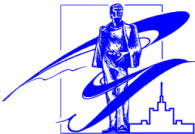 ФГБОУ ВПО «Южно-Уральский государственный университет»(Национальный Исследовательский Университет)
Интегрированное планирование и  управление процессами энергосбережения в теплоэнергетическом комплексе металлургического предприятияТ.А. Барбасовак.т.н., доцент кафедры автоматики и управленияЧелябинск – 2015
2
Использование передового зарубежного опыта повышения энергетической эффективности сложных технологических комплексов Интегрированное управление энергетическими ресурсами(Integrated Resource Management)
Основная стратегия – оптимизация энергетической эффективности реализуется на основе рассмотрения технологического комплекса: «источники энергии – потребители», как единого взаимосвязанного целого.

Cистемно рассматривается технологический комплекс:
 «ТЭС-регулятор – технологические потребители». 

На стороне потребителей реализуется стратегия DSM (Demand Side Management), на основе которой с целью экономии природного газа максимизируется потребление вторичных энергетических ресурсов и минимизируется потребление технологического пара и электрической энергии.
2
3
Концепция интегрированного планирования ресурсов
Принцип двойственности эффективных энергетических комплексов, в которых в явном виде выделяются не только процессы генерации и потребления энергии, но и дополняющие их процессы энергосбережения. При этом процессы энергосбережения рассматриваются как подсистемы, генерирующие «негаватты» энергии, то есть отрицательные ватты
Планирование и управление эффективными энергетическими комплексами осуществляется в системном единстве процессов генерации, потребления и сбережения энергии
4
Передовой зарубежный опыт Создание Conservation Power Plant
Conservation Power Plant - система интегрированного планирования и управления энергетическими ресурсами, рассматриваемая в целом как специфичная энергетическая станция, генерирующая негаватты энергии.
Доход данной станции составляет стоимость сэкономленной энергии по определенной цене. Из указанного дохода оплачиваются работы по системе интегрированного планирования энергетическими  ресурсами с точки зрения ее содержания и развития. 
Управляемая как коммерческое предприятие, Conservation Power Plant  конкурирует за объемы финансирования со стороной, генерирующей  реальные мегаватты энергии. Тем самым достигается успешное развитие процессов энергосбережения на предприятии.
5
Проблемы
Несмотря на обширную литературу, посвященную передовым технологиям управления, имеется множество недостаточно решенных проблем, среди которых следует отметить:
	– системные проблемы управления энергетической эффективностью технологических процессов в масштабах крупного предприятия;
	– проблемы управления технологическими процессами в экстремальных режимах, реализующих резервы повышения энергетической эффективности;
	– проблемы практической реализации интегрированного планирования и управления энергетическими ресурсами для конкретных производств.
Объемы потребления топливных газов на ОАО «ММК»*
6
Объемы выработки теплоэнергетической продукции на ОАО «ММК»*
*По данным за 2014 год.
7
Факторы технико-экономической эффективности введения интегрированного управления энергетическими ресурсами в технологическом комплексе:       «ТЭС-регулятор – технологические потребители»
Снижение выбросов доменного газа на свечу.
Снижения выбросов технологического пара на свечу.
Повышение выработки электрической энергии на буферных станциях.
Снижение потребления природного газа на ТЭС-регуляторе вследствие оптимизации нагрузок станции при рациональном соотношении потребления природного и доменного газа.
Повышение КПД работы ТЭС-регулятора.
Снижение объемов потребляемой электрической энергии.
Структура энергетического комплекса
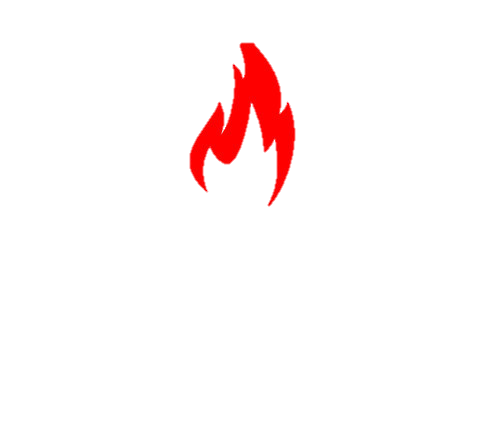 8
ТГ
Пп
Пт
ЭК
Пдг
Пэ
Фдг
Мдг
Вдг
Сэ
ТЭС-Р
Коп
Wэ
Вдг
Впг
Qт
РОУ
Ст
Uп
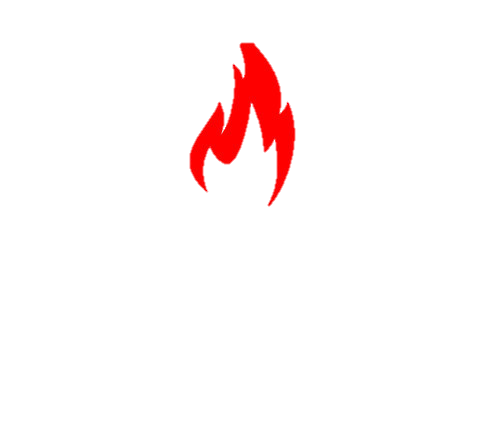 Dб
ПВЭС
Сп
Свп
ΔDп
АК
Вп
Поток энергетических ресурсов
Поток вторичных энергетических ресурсов
Поток сбереженных ресурсов
Комплекс решаемых задач
9
Системный эффект энергосбережения в рассматриваемом теплоэнергетическом комплексе выражается в снижении объемов потребления природного газа энергосберегающей станцией-регулятором. Снижение объемов потребления природного газа станцией-регулятором достигается на основе комплексного применения автоматизированных систем оперативного управления, обеспечивающих:
1.  Оптимизацию текущего КПД станции-регулятора;
2. Максимальное потребление станцией вторичных энергетических ресурсов;
3. Оптимальную загрузку котельных и турбинных агрегатов станции;
4. Минимизацию потерь на «свечах» ВЭР и технологического пара;
5. Максимальное аккумулирование вторичных ресурсов технологического пара;
6. Планирование и контроль энергоемкости технологических процессов.
Пример энергетических характеристик котлов ЦЭС  ОАО «ММК»
 в зависимости от их загрузки
10
minт
minпг
minФ
minэ
minп
mахдг
mахη
ЭМп
Диаграмма связи задач повышения эффективности энергетического комплекса
11
minот
DСв
Dб
DАК
Вп
Wэр
Wэ
–
–
bэ
ВДг
Вдг
+, –
+
Dпт
+
+
Qтр
–
+
Qт
Dпп
Впг
–
+
bт
–
Uп
ηт
Dпр
+
Dп
–
bп
+, –––
Основные выводы
12
1. Повышение энергетической эффективности металлургического производства может быть достигнуто на основе системной организации управления эффективностью металлургического предприятия с использованием концепции энергосберегающей станции-регулятора. На основе данной концепции на примере промышленной площадки ОАО «ММК» проведен системный анализ целей и задач интегрированного планирования и управления энергетической эффективностью теплоэнергетического комплекса металлургического производства с использованием данной концепции. 
2. В качестве энергосберегающей станции-регулятора металлургического производства целесообразно использовать электрическую станцию, утилизирующую вторичные энергетические ресурсы. Нами предложены структура и функциональные алгоритмы автоматизированной системы управления эффективностью энергосберегающей станции-регулятора.
13
3. Предложенный подход к интегрированному планированию и управлению энергоемкостью технологических процессов металлургического производства внедрен в практику управления эффективностью теплоэнергетического комплекса ОАО «Магнитогорский металлургический комбинат». 
	4. В ходе испытаний АСУ в апреле 2014 г., согласно протокола Заседания технического совета ОАО «ММК» №5 от 02.062014 г. и письма №УГЭ-1058-23 от 5.05.2014 «Об испытаниях системы автоматического управления на котле №5 ЦЭС» выявлено:
- расход доменного газа при тепловом режиме котла без химического недожога вырос соответственно в базовом режиме на 8% (5,7 тыс. м3/ч), на главном регуляторе на 5 % (3,8 тыс. м3/ч);
- расход природного газа при тепловом режиме котла без химического недожога снизился соответственно в базовом режиме на 11% (0,73 тыс. м3/ч), на главном регуляторе на 7% (0,47 тыс. м3/ч).
В результате экономия природного газа на 1 котле ст.№5 составила 2 558 тыс.м3 в год.
Экономический эффект внедрения разработанных методов составляет около 100 млн. руб/год.
14
Приложение
Рассматриваемые комплексные задачи
15
Оптимизация режимов энергетического оборудования электрических станций
Автоматизированная система мониторинга тепловой экономичности энергооборудования электростанций
Данные эксплуатации, нормативные данные энергооборудования
Рациональное распределение нагрузки между турбоагрегатами
Оптимизация режимных параметров турбоагрегатов
Идентификация режимных характеристик энергооборудования
Снижение потребления пара турбоагрегатами при заданной выработки тепловой и электрической энергии
Система автоматического регулирования режимов котлов
Снижение паровой нагрузки на котлах
Снижение потребления природного газа
16
Оптимизация нагрузки блока турбоагрегатов по критерию минимального суммарного расхода пара
17
Интерфейс программы «ТГ-ПАР»
18
Система автоматического регулирования режимов котлов Экранная форма системы мониторинга процессов горения на базе ПТК «ПолиТЭР»
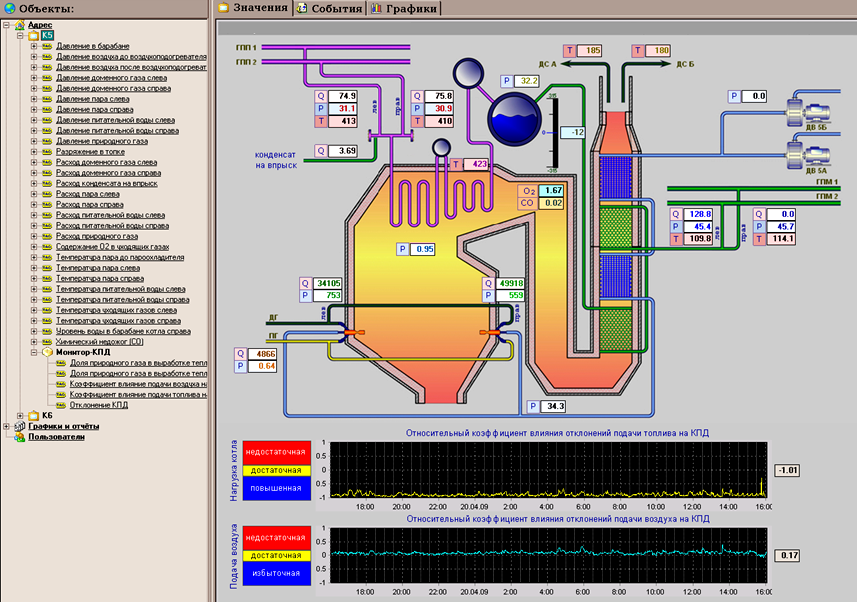 19
Пример работы системы автоматического регулирования режимов котлов
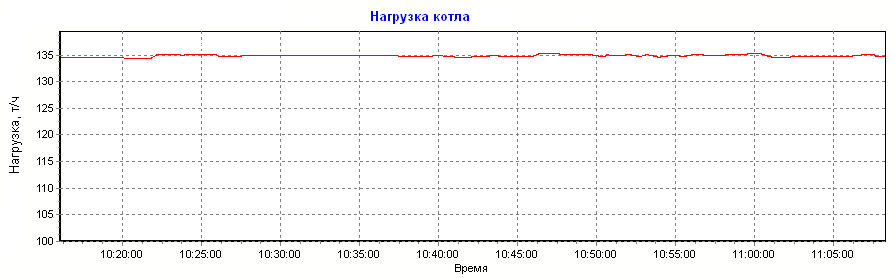 Система включена в режим «Автомат»
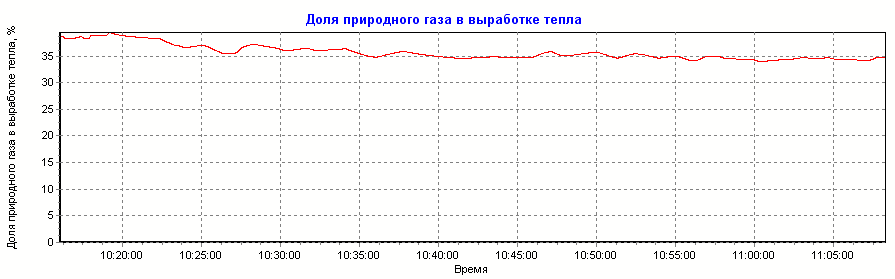 20
Макромоделирование сетей водо-, паро- и теплоснабжения металлургического предприятия
Формирование предложений по энергосберегающим мероприятиям
Оценка эффективности мероприятий на основе макромоделирования сетей водо-, паро- и теплоснабжения
Оперативно-диспетчерское управление сетями
Снижение потребления энергетических ресурсов
21
Фрагмент комплексной динамической макромодели сетей тепло- и пароснабжения
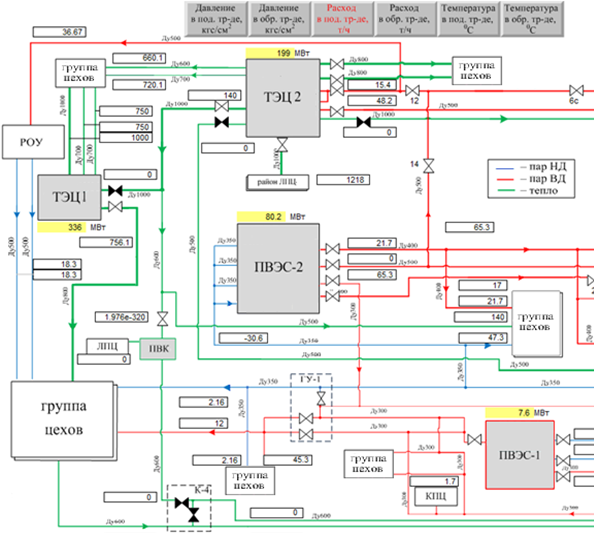 22
Нормирование и прогноз потребления энергетических ресурсов
Фактические данные эксплуатации
Методы и алгоритмы нормирования и прогноза потребления энергетических ресурсов
Нормы потребления энергетических ресурсов с учетом технологического допуска и специфики нормируемого потребителя*
Прогноз потребления энергетических ресурсов с высокой точностью
Анализ потребления энергетических ресурсов и оценка резервов
Снижение потребления энергетических ресурсов
* Без учета объема выпуска продукции, с учетом объема выпуска продукции, с учетом объема выпуска продукции и марочного сортамента
23
Нормирование удельного расхода потребления электрической энергии
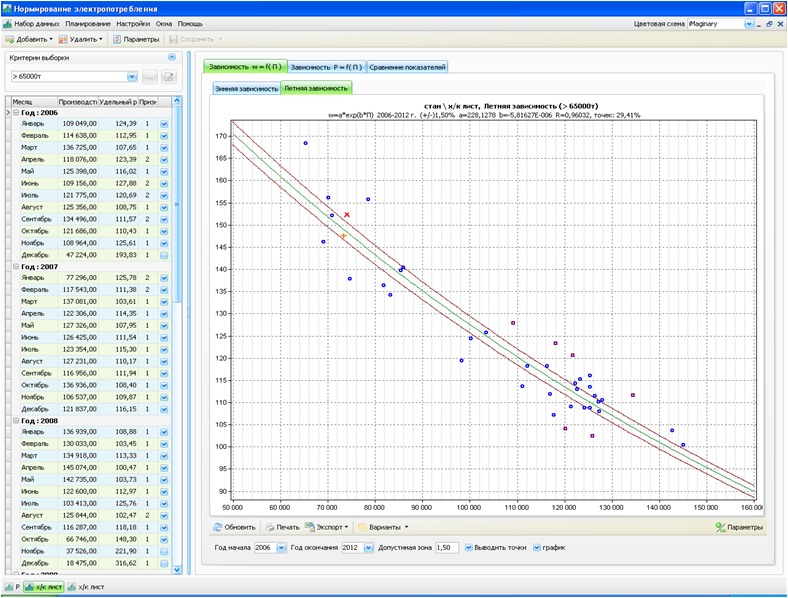 24
Экранная форма отчета о потреблении электроэнергии
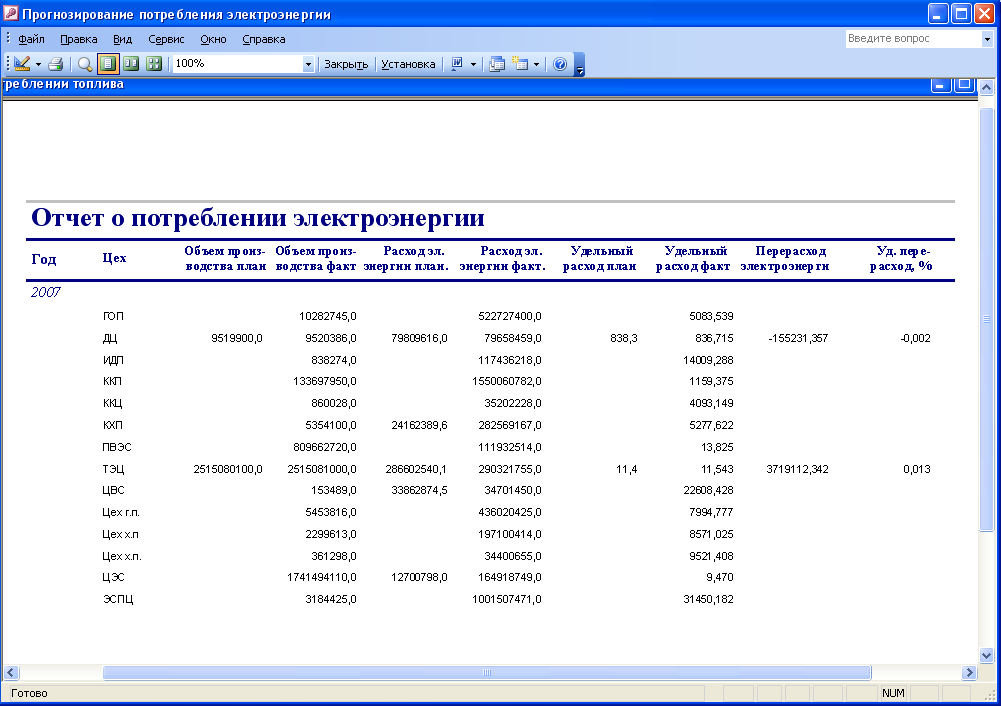 25
Пример: анализ использования электроэнергии подразделениями ОАО «ММК» в январе 2012 года
Кафедра автоматики и управления
ФГБОУ ВПО «Южно-Уральский государственный университет»(Национальный исследовательский университет)
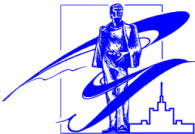 Спасибо за внимание